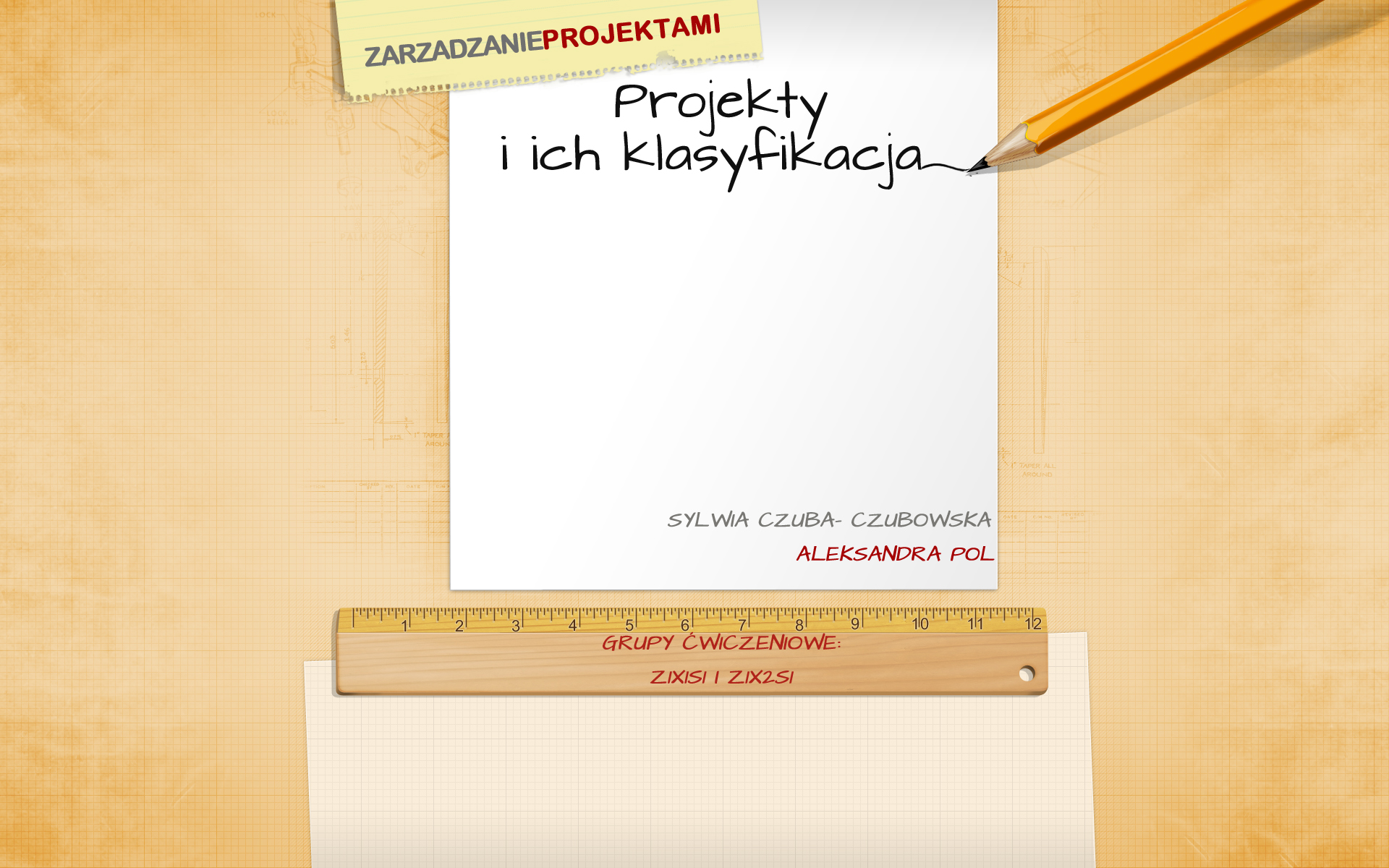 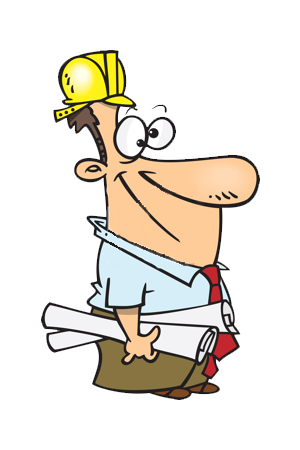 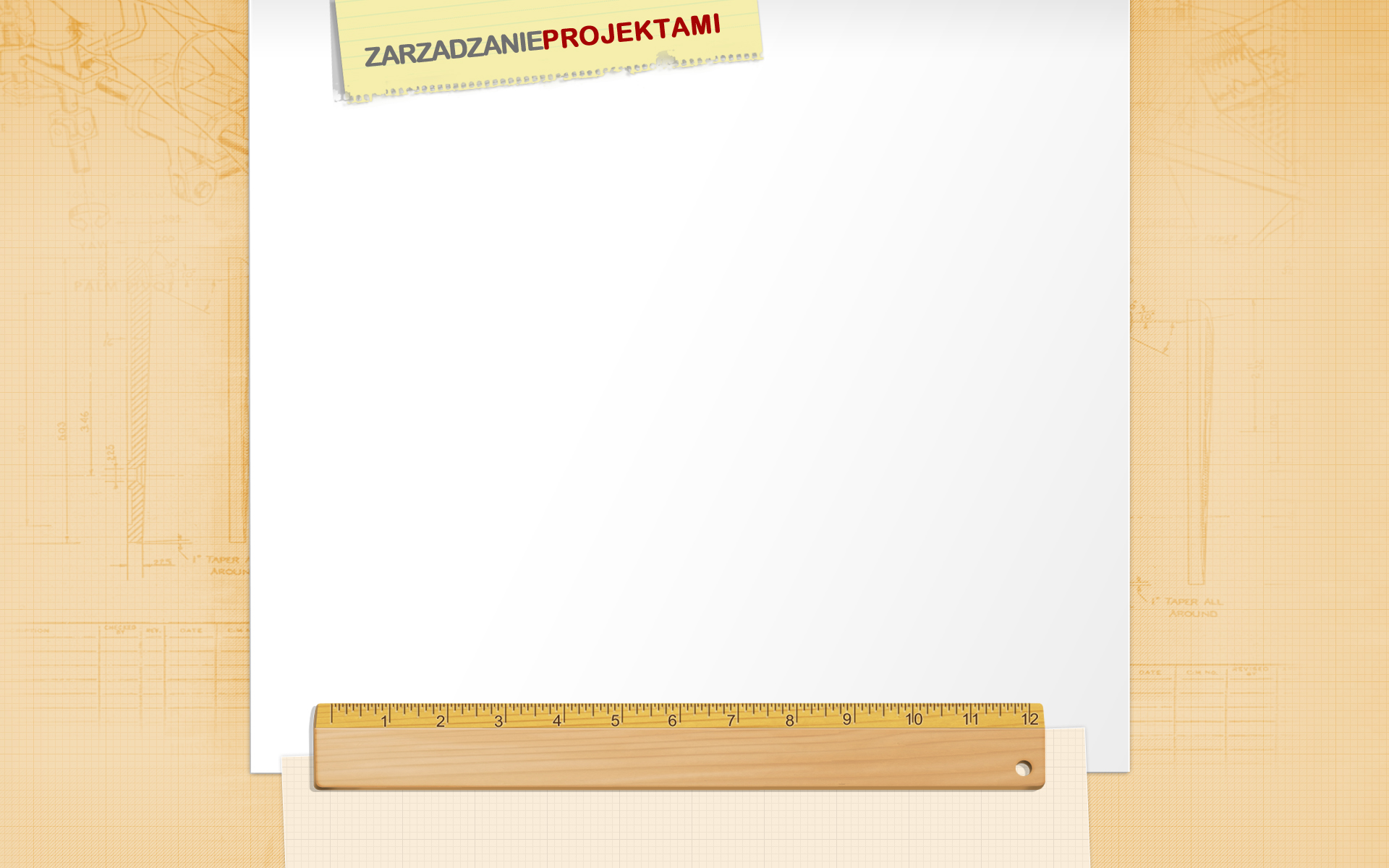 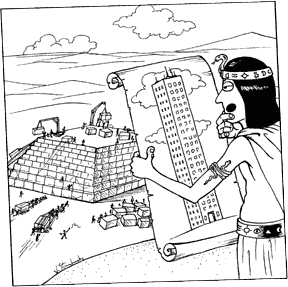 Projekt
Projekt wywodzi się z łacińskiego słowa ,,proiectus’’, oznaczającego wysuniecie ku przodowi, co interpretuje się jako pomysł, zamiar, plan zamierzonej budowy. 

Projekt występuje we wszystkich dziedzinach aktywności: gospodarce, edukacji, administracji, kulturze, sporcie itd. Znaczenie projektów stale rośnie. Wynika to z wielu okoliczności a zwłaszcza ze zwiększającej się złożoności oraz różnorodności problemów niezbędnych do rozwiązania. Klienci oczekują nowych oryginalnych rozwiązań, które możemy uzyskać właśnie dzięki projektom.
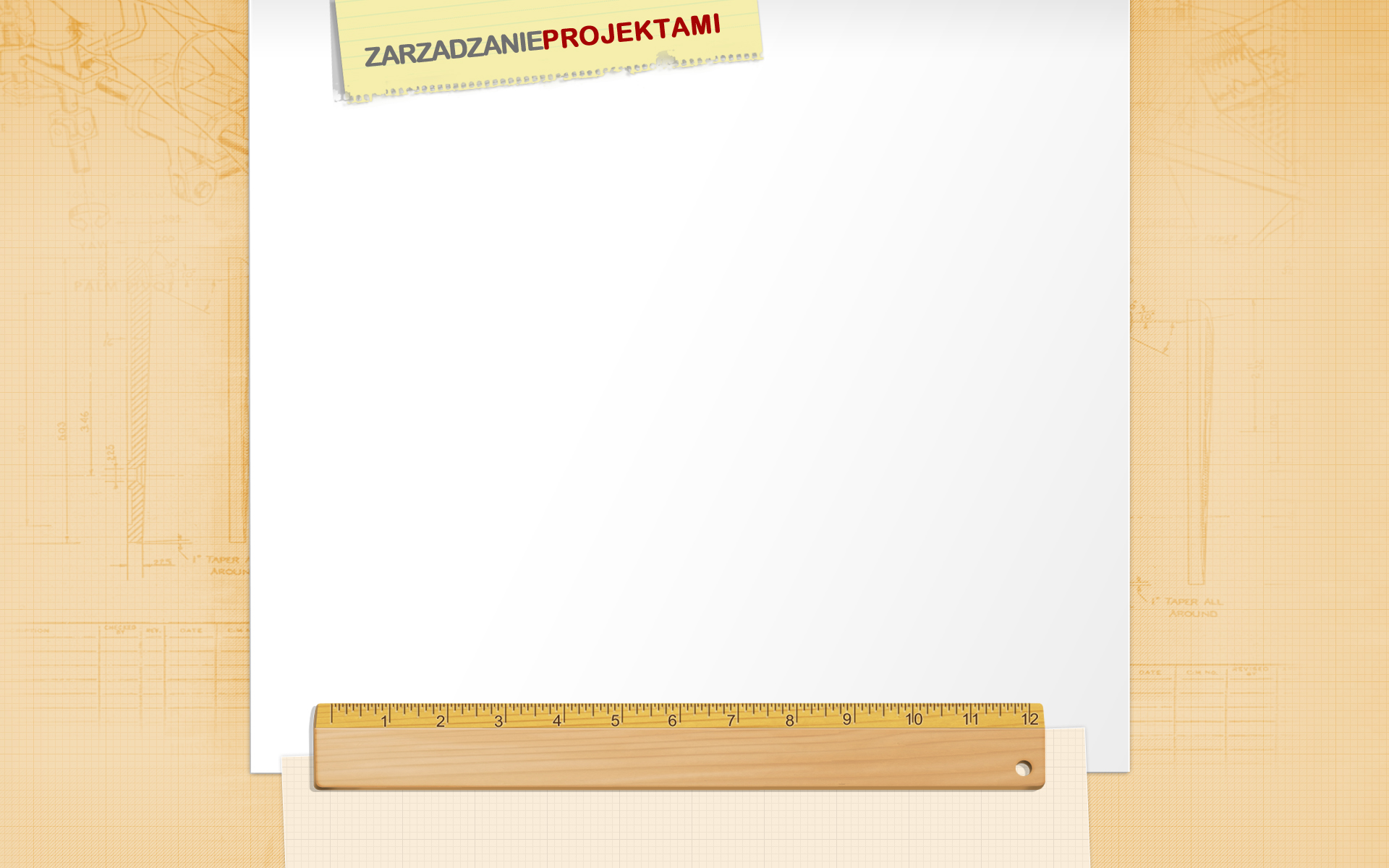 Klasyfikacja
Pojęcie ,,klasyfikacja’’ jest to przyporządkowanie danych obiektów do odpowiednich klas na podstawie poszczególnych cech. Projekty to bardzo obszerny zbiór, mogą mieć zatem różnorodny charakter i być związane z obszarami działalności organizacji. Warto więc je usystematyzować wyróżniając podział projektów ze względu na: dziedzinę, znaczenie, rozmiar, specyfikę, zakres, pochodzenie, rezultat, innowacyjność oraz zasięg. Podział ten dość szczegółowiej omówimy w dalszej części naszej pracy.
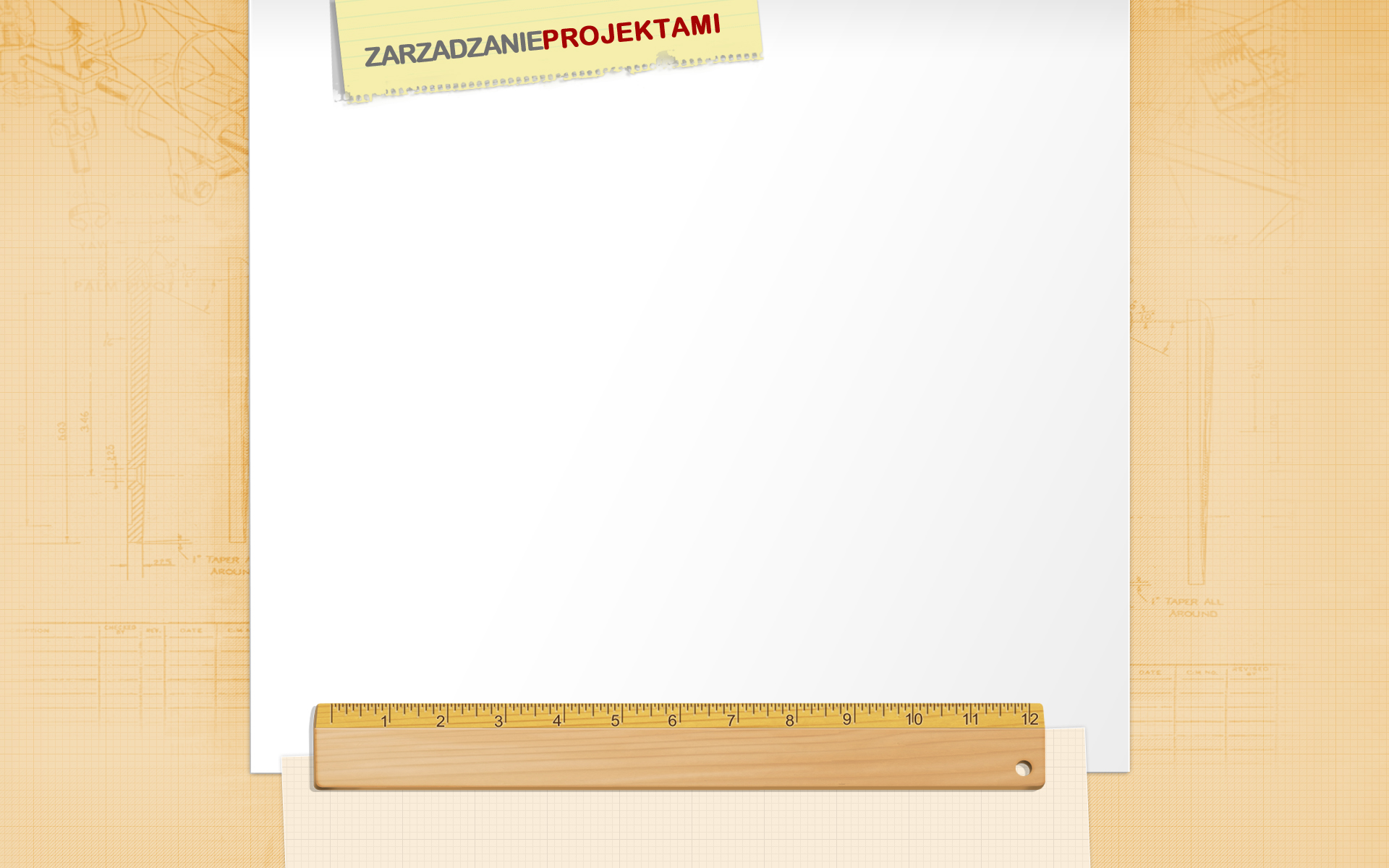 Cechy projektu
Aby można było mówić o projekcie, analizowany zbiór zadań lub prac powinien posiadać następujące cechy:

Jasno określony koniec i początek przedsięwzięcia
Jest ograniczony czasowo (terminy)
Jest ukierunkowany na realizację konkretnego celu
Realizowane zadanie ma charakter niepowtarzalny oraz unikatowy
Posiada określony budżet i zasoby zaangażowane w realizację przedsięwzięcia
Złożoność (wielkość projektu)
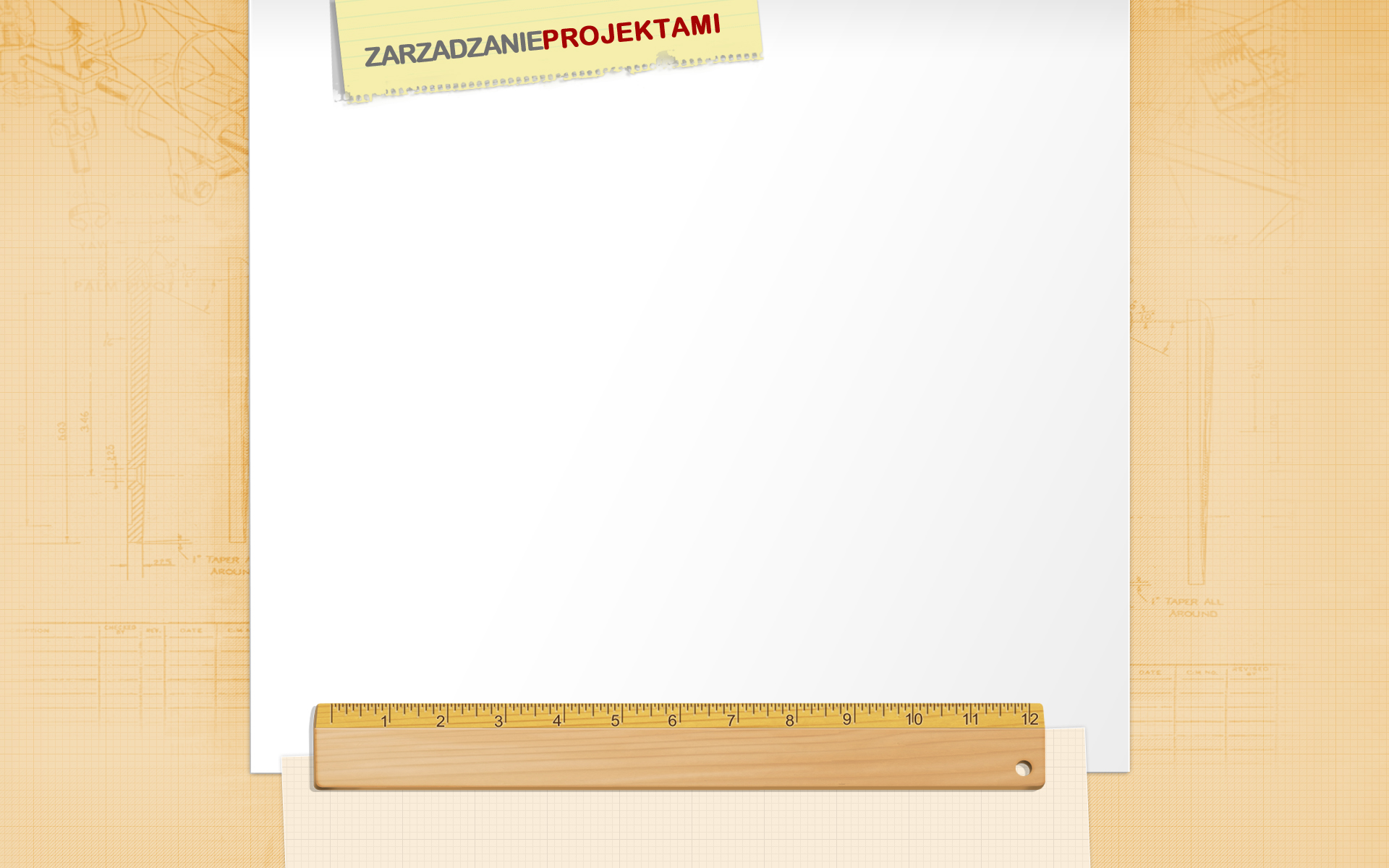 Uczestnicy projektu
,,...każda grupa lub osoba, która może wywierać wpływ na daną organizację, lub na którą ta organizacja wywiera wpływ’’
E. Freeman
Podstawowy podział uczestników:

sponsor projektu- jest to osoba lub grupa osób dostarczająca fundusze na realizację projektu lub zlecający wykonanie projektu,
kierownik projektu- osoba przydzielona do zarządzania projektem w celu osiągnięcia założonych celów
zespół projektowy- pracownicy bezpośrednio zaangażowani w wykonanie projektu
podwykonawcy- podmioty zewnętrzne (przedsiębiorstwa), którym zleca się wykonanie jakiejś części działań składających się na całość projektu
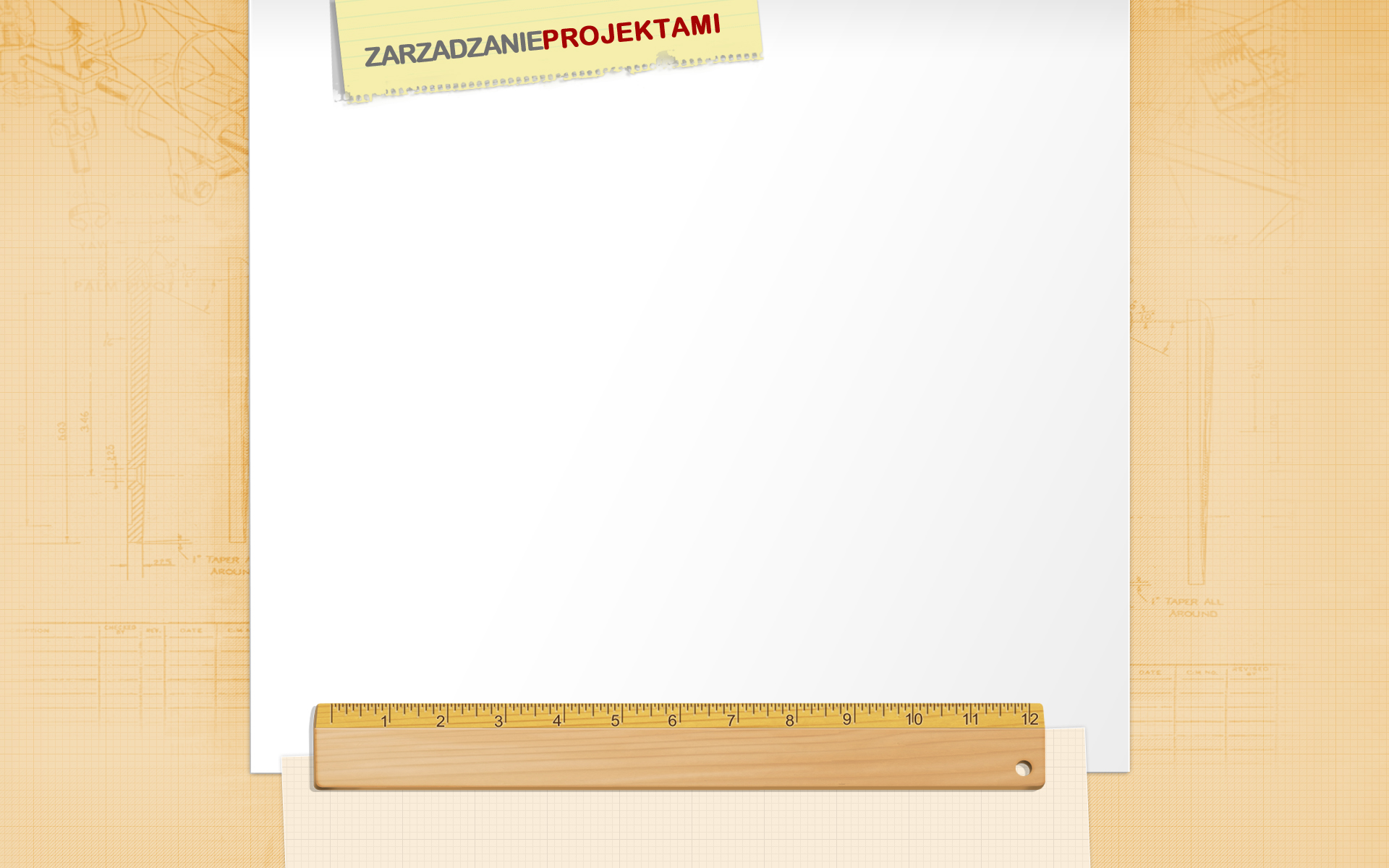 Parametry projektu
Czas realizacji
Koszty realizacji 
Zakres
Wymagania jakościowe
Graficznie prezentacje relacji między wymienionymi miernikami zawiera tak zwany trójkąt jakości
Jakość
Zakres
Finanse
Jakość
Finanse
Zakres
Czas
Czas
Rys. 2 . Zmienność mierników w trójkącie jakości
Rys. 1 Trójkąt jakości
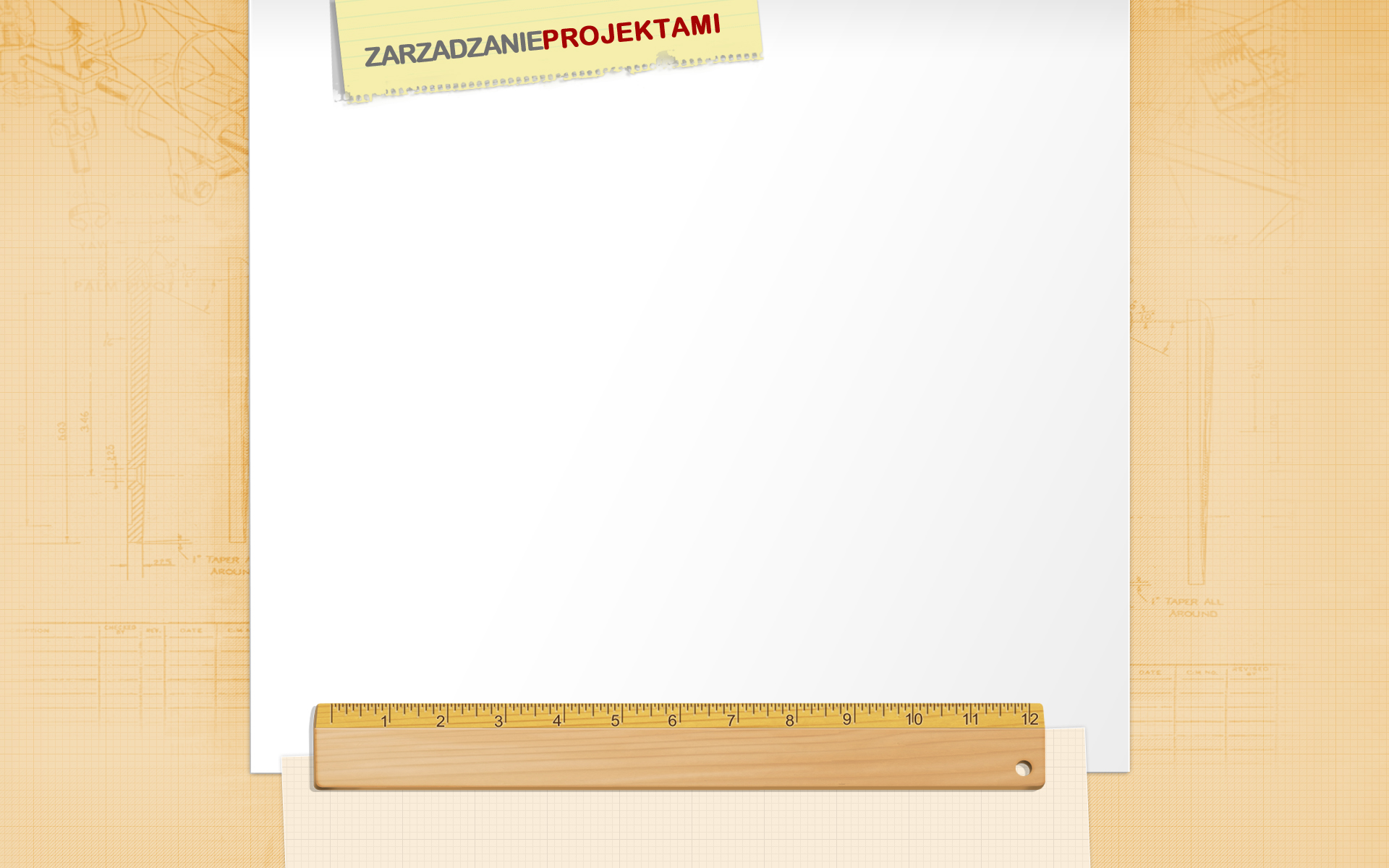 Cel projektu
Specyfic (szczegółowy)- każdy cel należy zdefiniować krótko, rzeczowo, bez niepotrzebnych uogólnień
Measurable (miarodajny) należy dysponować jakimiś wskaźnikami, żeby móc w przyszłości stwierdzić czy cel rzeczywiście osiągnięto
Achievable (wykonalny) założenia celu nie mogą być trudne do realizacji, zawsze cel powinien być osiągalny
Realistic (realistyczny) cel musi być realny do osiągnięcia
Time- bound (terminowy) musi być określony w czasie, cel musi posiadać dany termin
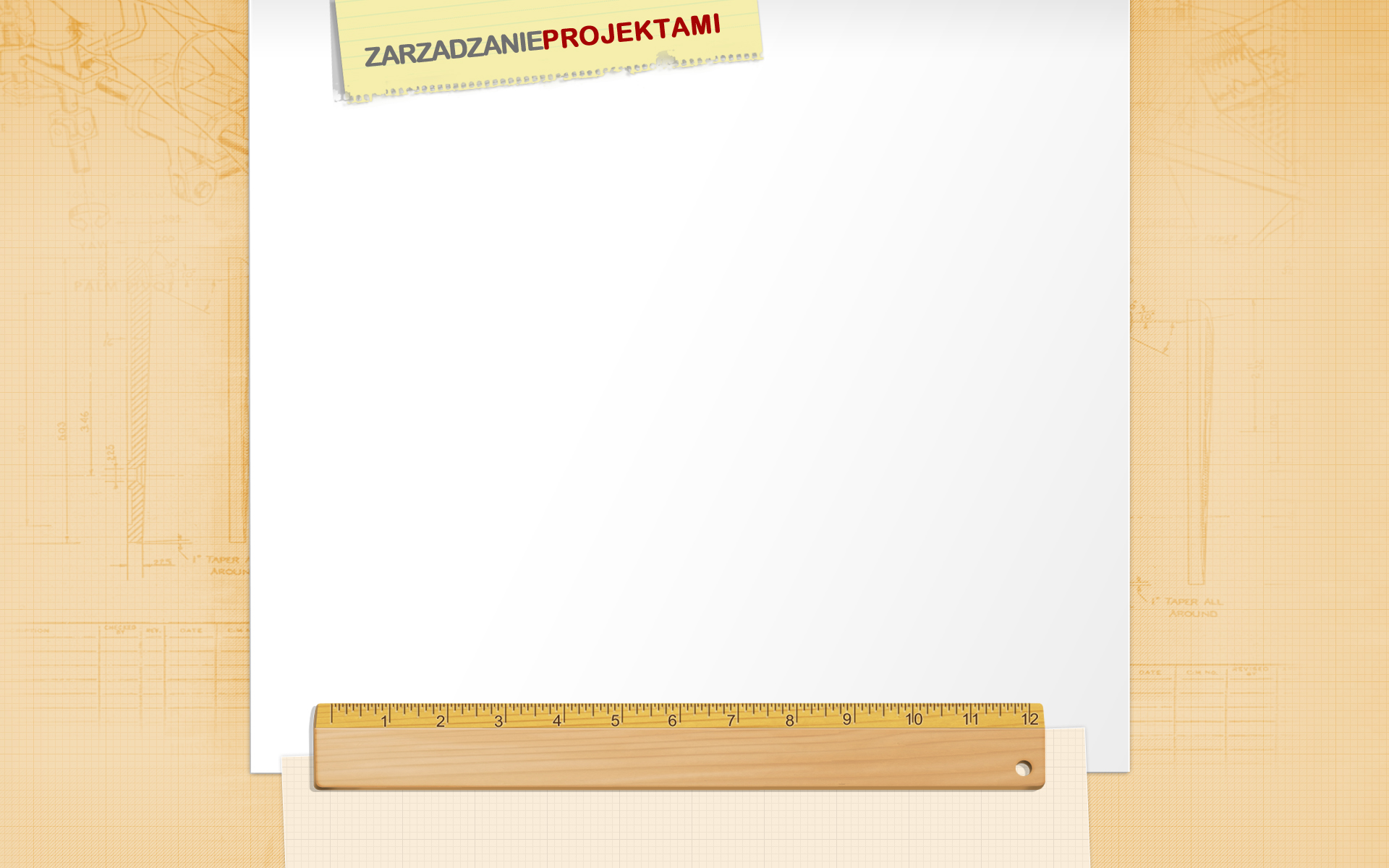 Zarządzanie projektem
Jest to dziedzina zajmująca się efektywnym osiągnięciem celów projektów przy jednoczesnej neutralizacji wpływu istniejących ograniczeń i ryzyka. Zarządzanie projektami ma za zadanie zastosowaniem wstępnej wiedzy, umiejętności, narzędzi i technik w celu spełnienia potrzeb i oczekiwań zleceniodawcy. Zarządzanie projektem jest procesem, w którym wyróżnia się pięć podstawowych składowych, które tworzą cykl życia projektów.
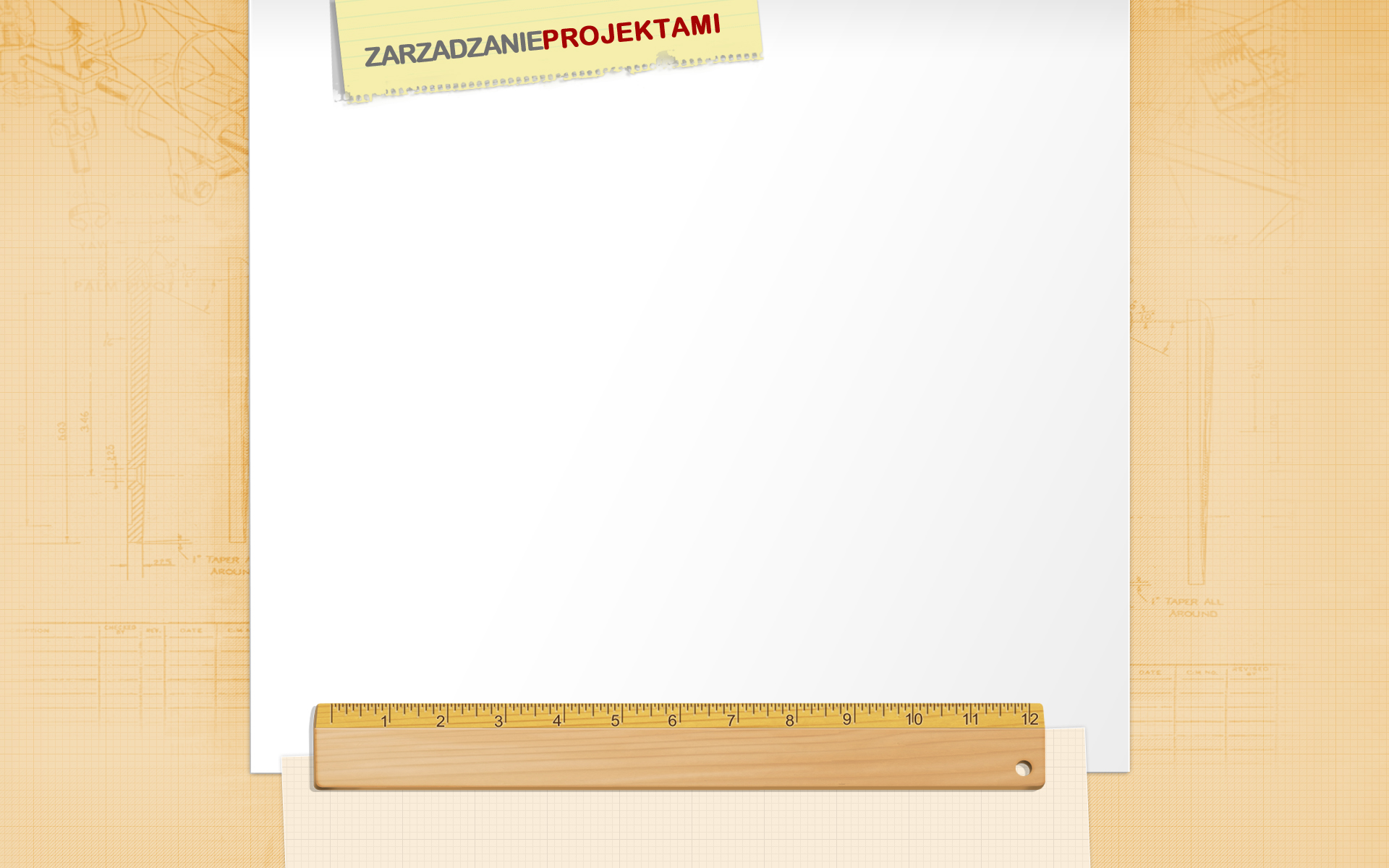 Cykl życia projektu
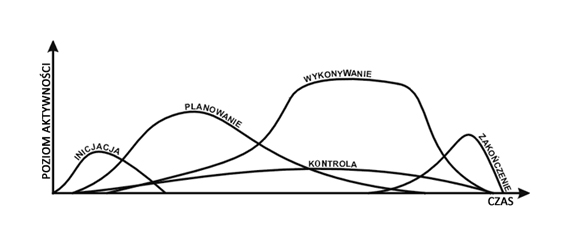 Etap I       Inicjacja projektu
Etap II      Planowanie projektu
Etap III     Realizacja projektu
Etap IV     Kontrolowanie
Etap V      Zamykanie projektu
Rys. 3 . Czas realizacji projektu
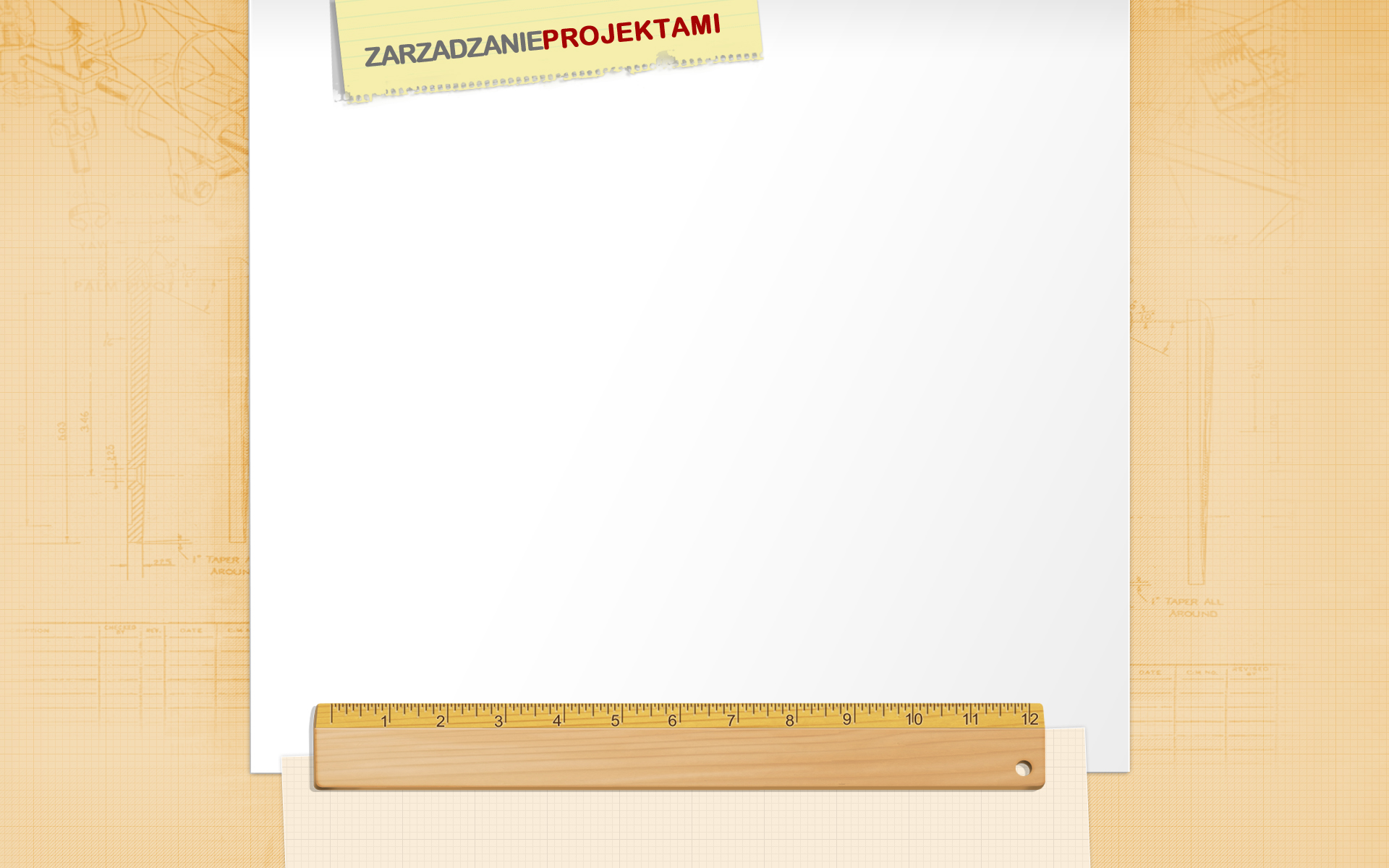 Sukces/niepowodzenie projektów
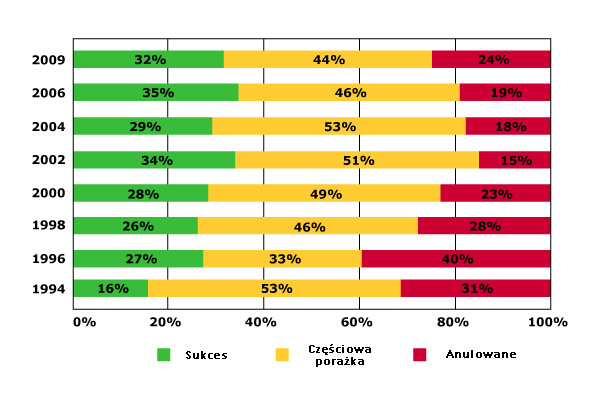 Rys. 4 Raport ,,Chaos’’ The Standish Group 2009 r.
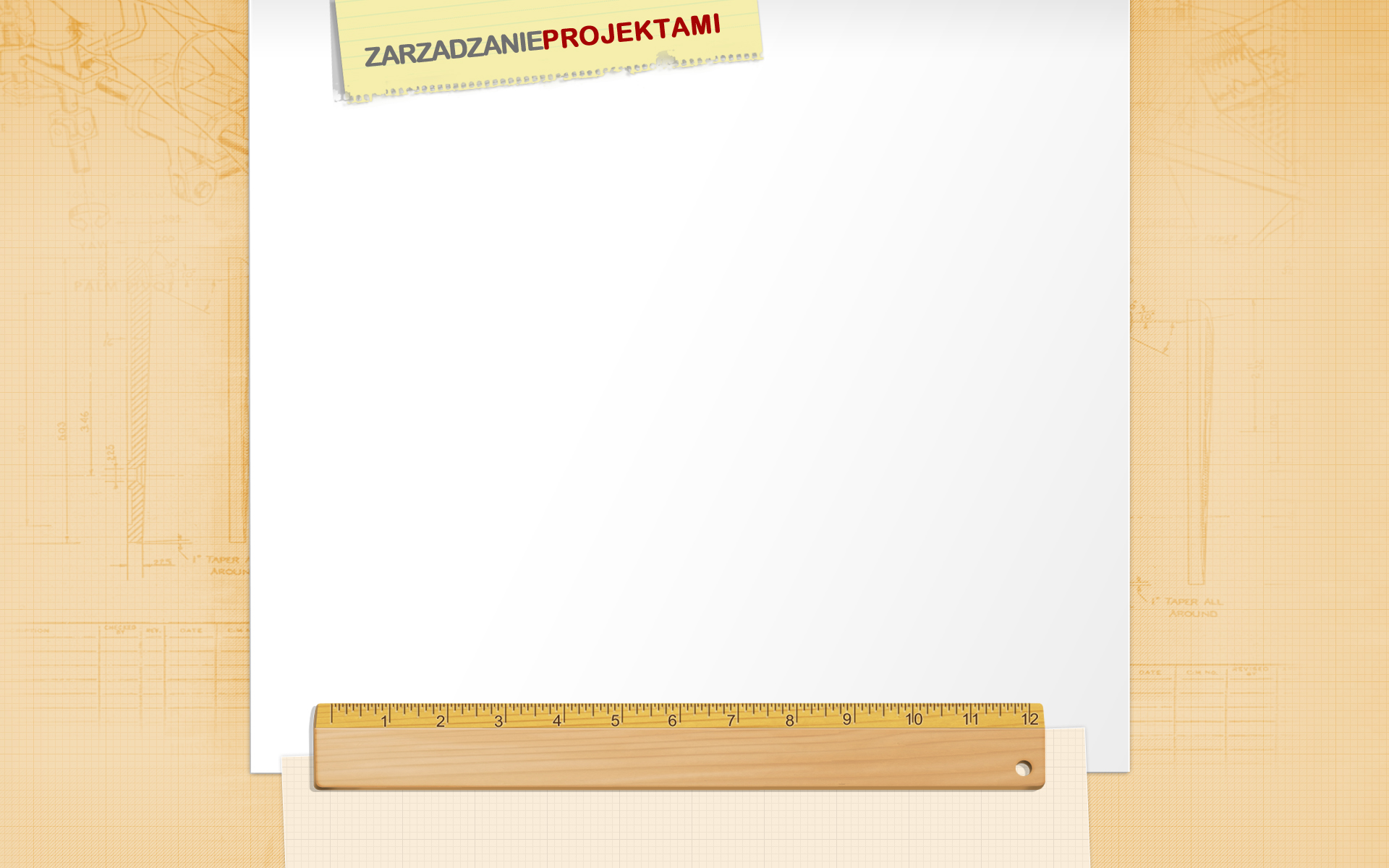 Sukces/niepowodzenie projektów
Główne przyczyny porażek wg. The Standish Gorup:

Brak informacji wejściowych od klienta 
Niekompletne wymagania i specyfikacje projektu
Zmiana wymagań i specyfikacji projektu
Brak wsparcia ze strony kierownictwa
Brak kompetencji w danej dziedzinie
Brak zasobów ludzkich
Nierealne oczekiwania klienta
Niejasne cele
Nierealne ramy czasowe projektu
Nowe technologie
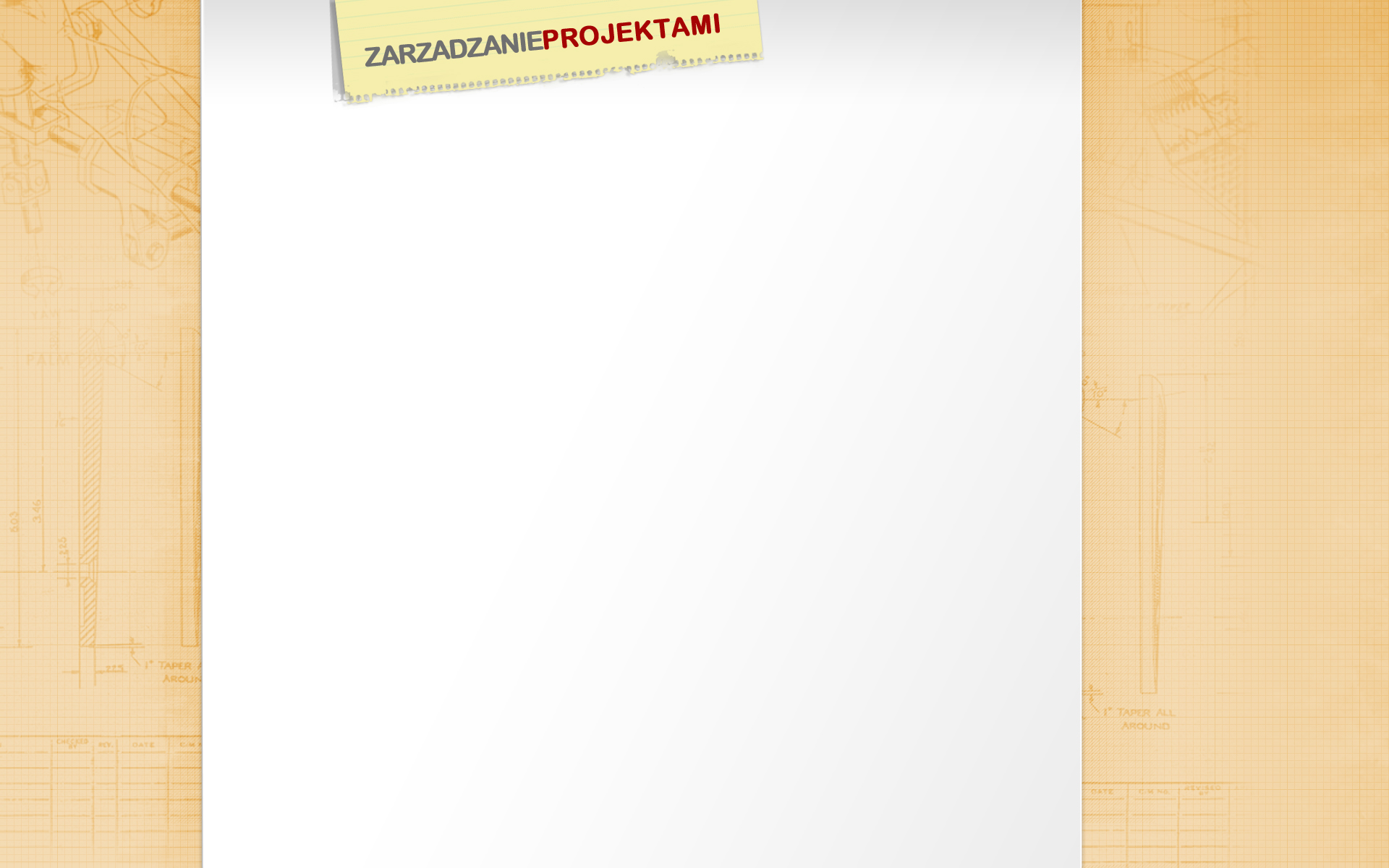 Klasyfikacja projektów
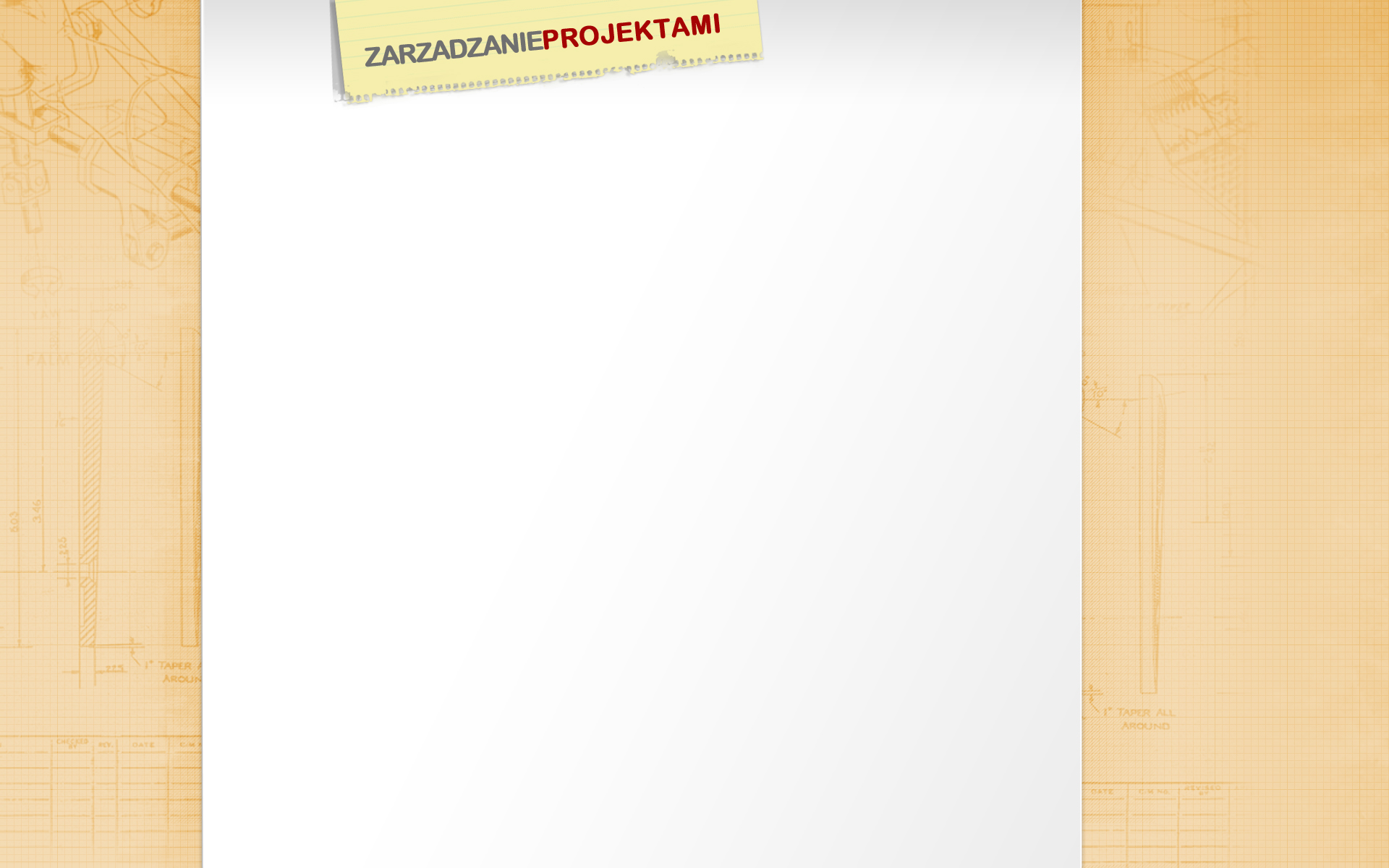 Przykład praktyczny
Budowa tunelu pod kanałem La Manche
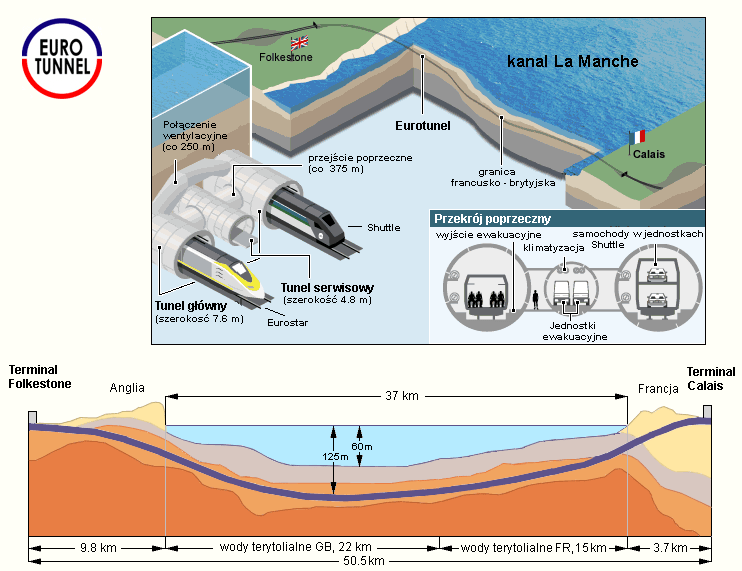 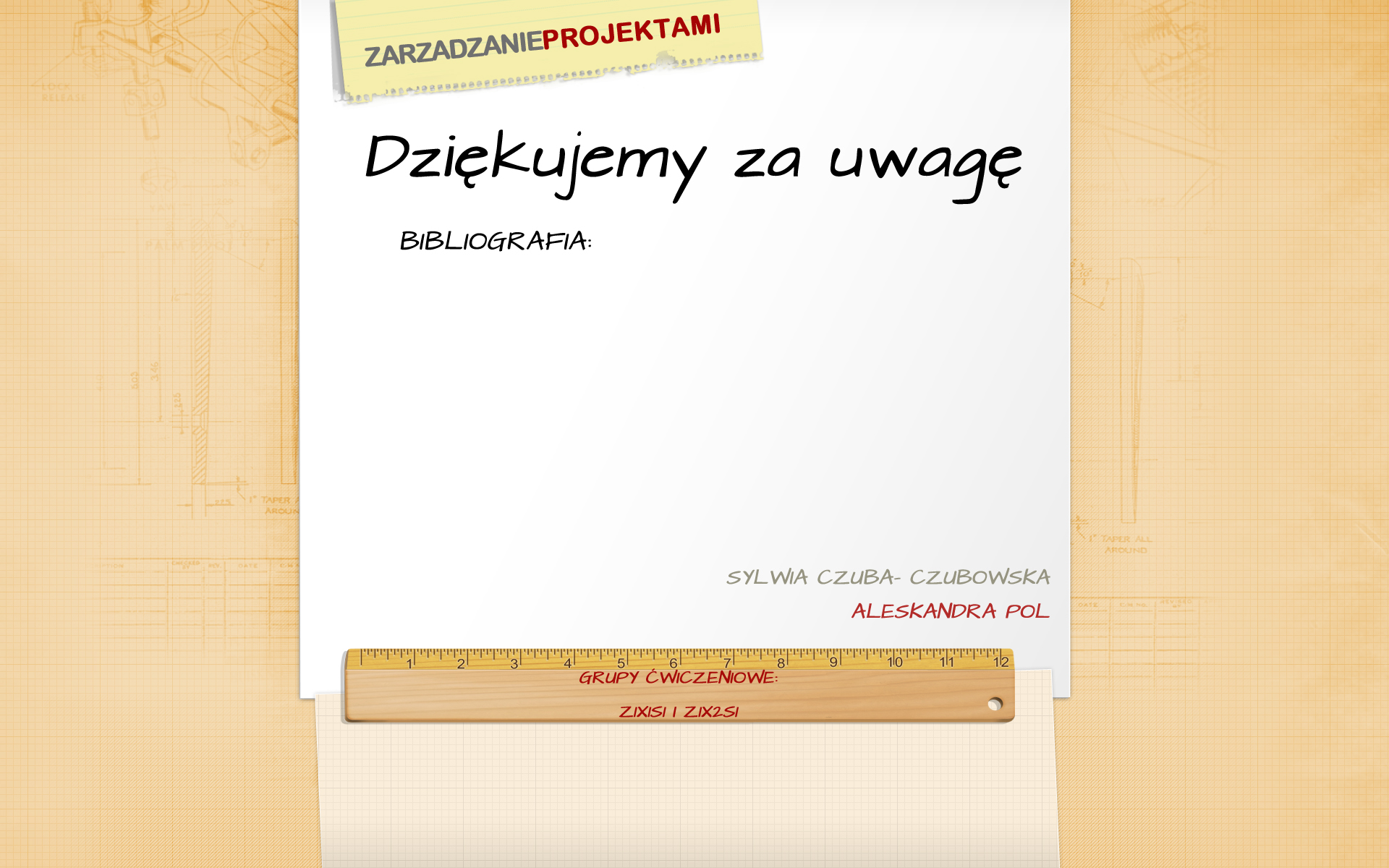 M. Trocki ,,Nowoczesne zarządzanie projektami’’, Polskie Wydawnictwo Ekonomiczne, Warszawa 2012
A.K. Koźmiński ,,Zarządzanie Teoria i praktyka’’, Wydawnictwo Naukowe PWN, Warszawa 2000
D. Lock ,,Podstawy zarządzania projektami’’, Polskie Wydawnictwo Ekonomiczne, Warszawa 2003